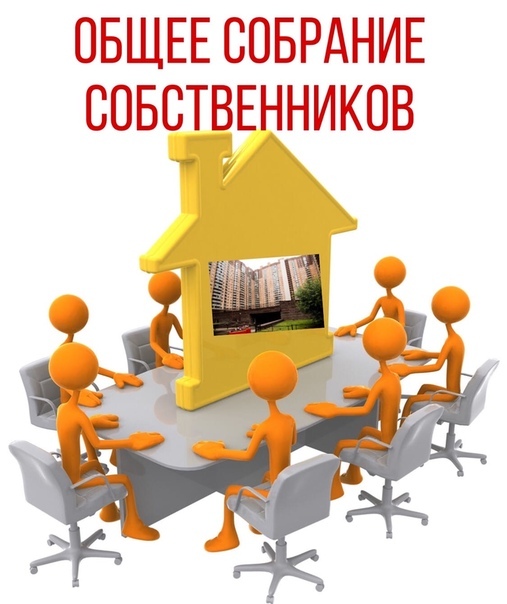 ДОКЛАД
для отчётного  ежегодного  годового собрания собственников помещений 
     период проведения с 28.11-08.12 -2024 года
« о владении  и распоряжении общим имуществом собственниками...»
ЗАКОН :   В соответствии ст.36 Жилищного Кодекса  Российской Федерации ,
1. Собственникам помещений в многоквартирном доме принадлежит на праве общей долевой собственности общее имущество в многоквартирном доме.

2. Собственники помещений в многоквартирном доме владеют, пользуются и в установленных настоящим Кодексом и гражданским законодательством пределах распоряжаются общим имуществом в многоквартирном доме.

3. Уменьшение размера общего имущества в многоквартирном доме возможно только с согласия всех собственников помещений в данном доме путем его реконструкции.

4. По решению собственников помещений в многоквартирном доме, принятому на общем собрании таких собственников, объекты общего имущества в многоквартирном доме могут быть переданы в пользование иным лицам в случае, если это не нарушает права и законные интересы граждан и юридических лиц.
В соответствии ст.44 Жилищного Кодекса  Российской Федерации ,
1. Общее собрание собственников помещений в многоквартирном доме является органом управления многоквартирным домом. Общее собрание собственников помещений в многоквартирном доме проводится в целях управления многоквартирным домом путем обсуждения вопросов повестки дня и принятия решений по вопросам, поставленным на голосование. ( ни ООО «УК «Экосервис», ни ТСН «Наш Дом-11»  управляет МКД №11, а собрание собственников)
Большинством собственников,  что подтвержено в суде,   создано 28 ноября 2018 года 

В соответствии ст.135 Жилищного Кодекса  Российской Федераци
1. Товариществом собственников жилья признается вид товариществ собственников недвижимости, представляющий собой объединение собственников помещений в многоквартирном доме для совместного управления общим имуществом в многоквартирном доме, обеспечения владения, пользования и в установленных законодательством пределах распоряжения общим имуществом в многоквартирном доме либо совместного использования имущества, находящегося в собственности собственников помещений.

ТСН  является исполнительным органом общего собрания и обязано исполнять принятые решения.

В связи с тем, что в ТСН членов менее 50 % распоряжением общего имущества имеют право  уполномоченные лица (собственники) , утверждённые на общем собрании, которые могут быть членами ТСН, а могут быть просто собственниками, утверждённые общим собранием.

Председателем ТСН - Марьиной Екатериной Владимировной разработаны и утверждены  Положения №4 и №10 « о порядке пользования общим имуществом», которые размещены на сайте ТСН «Наш Дом-11», определены критерии передачи общего имущества.
В начальной стадии деятельности ТСН был поставлен вопрос о принятии решений использования поэтажных мусорные тамбуров , на апрель 2019 года было установлено двадцать помещений, о собственниках  (Ф.И.О , свидетельство о собственности) и на основании каких документов  пользуются частью общего имущества -НАМ    НЕИЗВЕСТНЫ (правлению ТСН) !  

Обращения в ООО «УК «Экосервис» остались без ответа, а это прямая обязанность УК сохранности общего имущества , что отражено в Договоре управления (а так же, лицензионные требования) .

6 разрешений КОМИССИЕЙ  по общему имуществу было выдано   на оборудование помещений .

Обращения в ООО «УК «Экосервис»  о проведении инвентаризации и осмотра общего имущества уполномоченным  лицом об общего собрания Председателем ТСН - блокируются.

По результатам прошлых осмотров было выявлено, что ООО «УК «Экосервис» незаконно владеет общим имуществом , незаконно отделила под котельной подвал в 169 м2 под личные нужды.

Комиссией определена цена использования  подвалом.
ООО «УК «Экосервис»  также  воспрепятствует  собственникам  использованию   общего имущества для оборудования комнат хранения  велосипедов, колясок, лыж, санок , автошин .

поэтому на объявление  ООО «УК «Экосервис»  отвечаем...
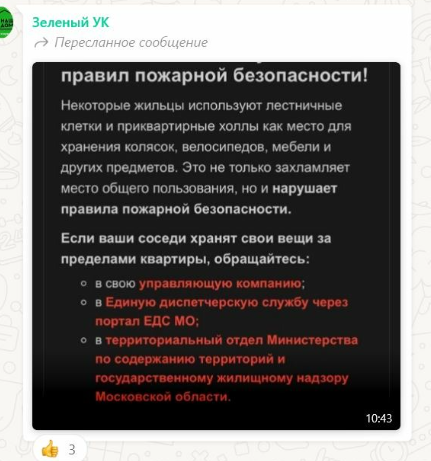 «...Мы поддерживаем,  но ТРЕБУЕМ...вернуть колясочные на первых этажах, проданных за 8000 рублей, и подвальное помещение в 169 м2 под котельной  для оборудования  хранения велосипедов, самокатов, колясок и других хозяйственных вещей....
и другие помещения, которые могут приносить доход от сдачи в аренду третьим лицам...
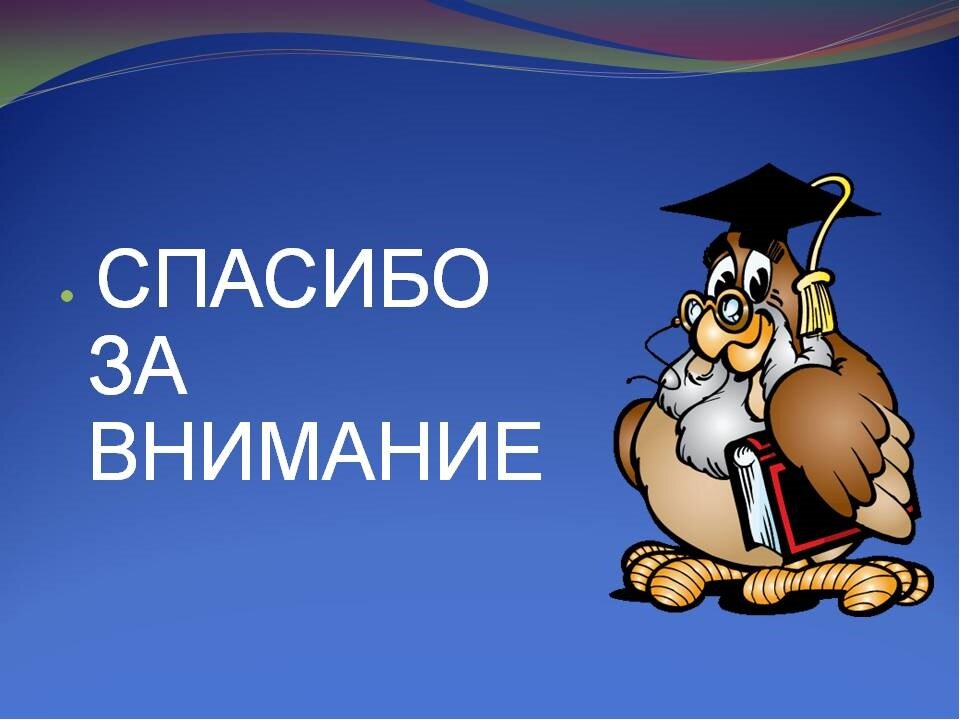